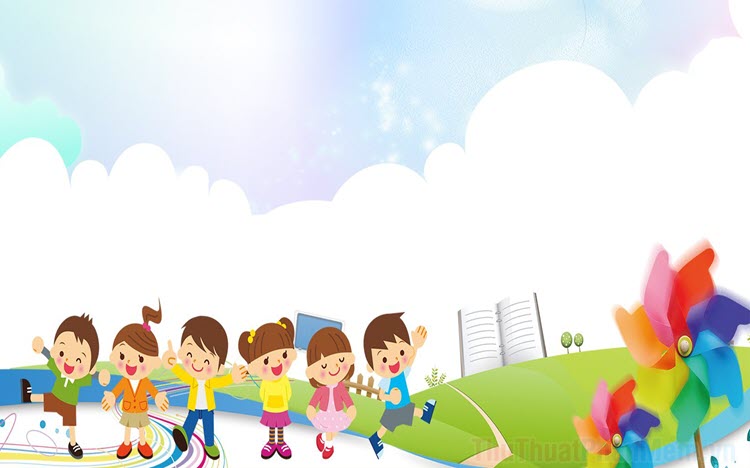 Trường Tiểu học Ái Mộ A
Bài giảng trực tuyến Lớp 3
Môn:Tự nhiên và Xã hội
                    Tuần:    02
   Bài 4: Phòng bệnh đường hô hấp
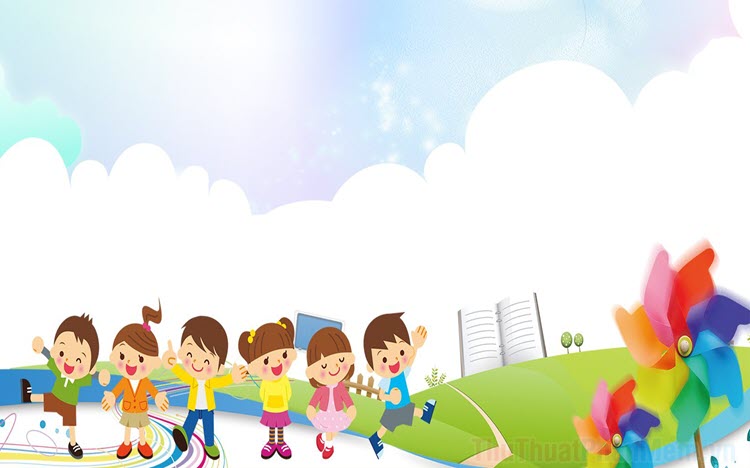 TRƯỜNG TIỂU HỌC ÁI MỘ A
CHÀO MỪNG CÁC EM ĐẾN VỚI TIẾT
 Tự nhiên và Xã hội
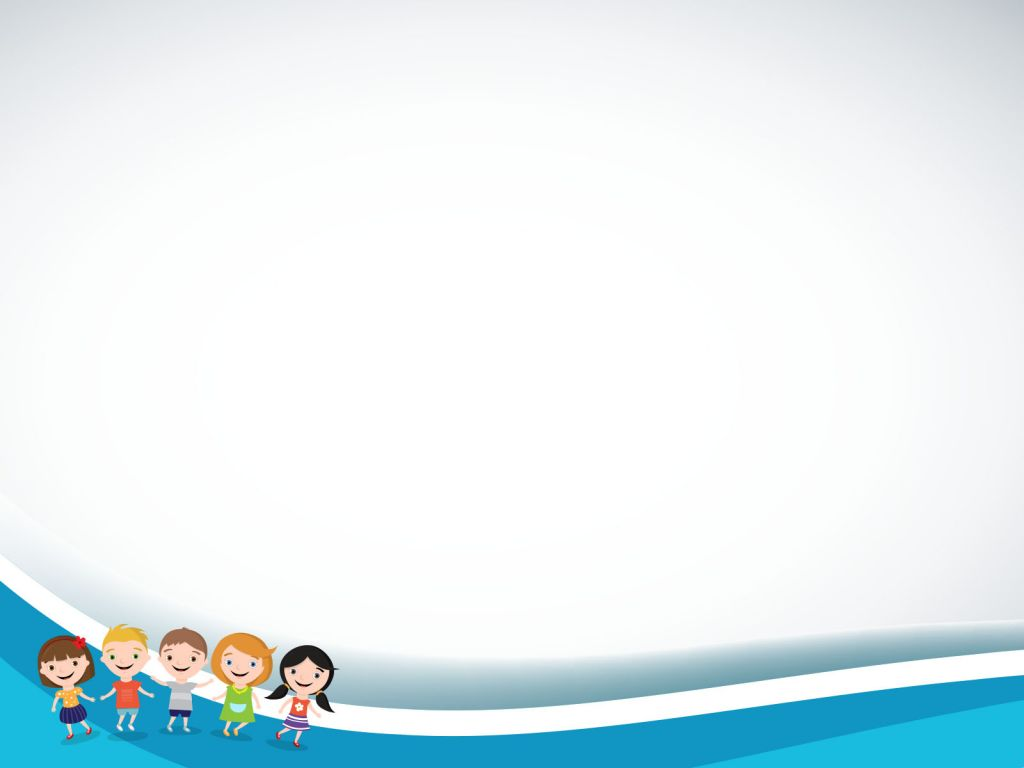 YÊU CẦU THAM GIA TIẾT HỌC
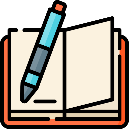 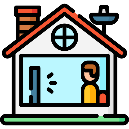 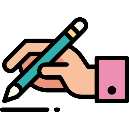 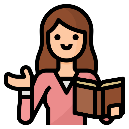 Chuẩn bị đầy đủ sách vở, đồ dùng
Ngồi ở nơi yên tĩnh, tập trung lắng nghe
Thực hiện yêu cầu của giáo viên
Thực hành nhiệm vụ về nhà
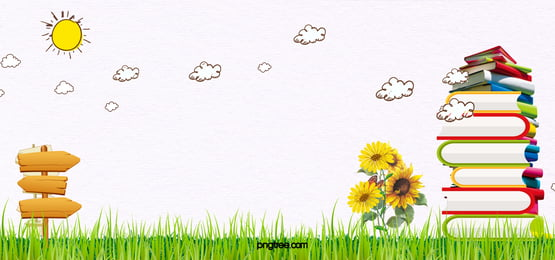 KHỞI ĐỘNG
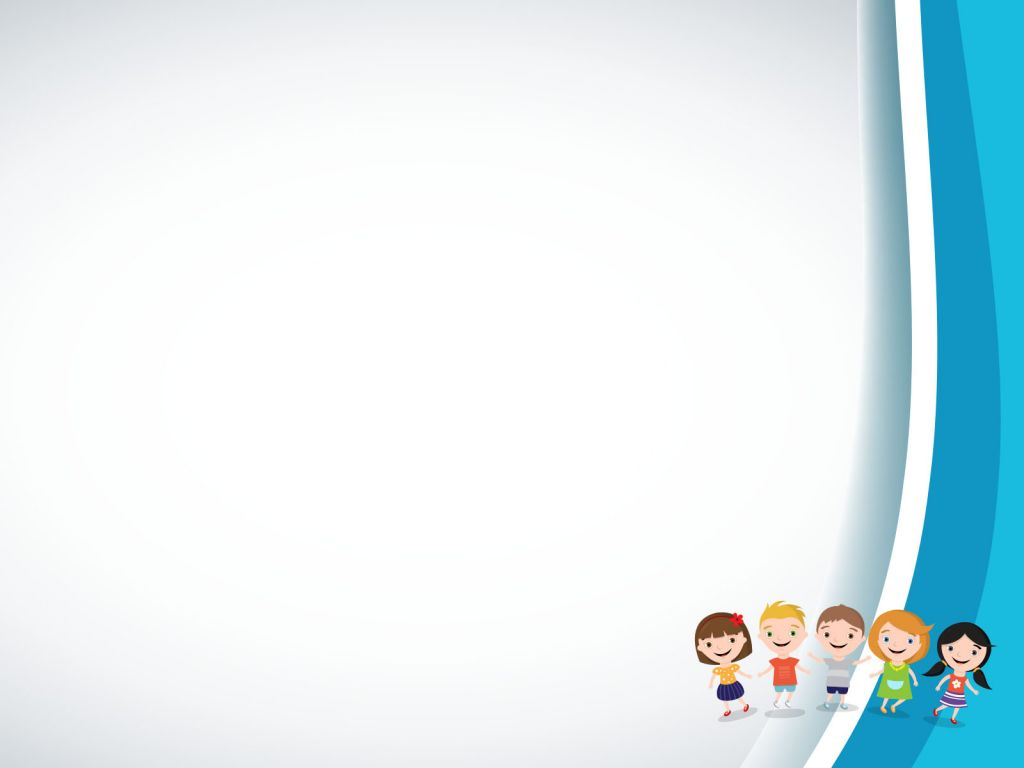 Nối ô chữ ở cột trái với các ô chữ ở cột phải cho phù hợp:
Lau sạch mũi.
Việc cần làm để giữ sạch mũi, họng hằng ngày
Hít thở được không khí trong lành, ít khói bụi.
Hấp thụ được nhiều oxi, thải ra được nhiều khí các-bô-níc.
Ích lợi của việc tập thở buổi sáng
Xúc miệng bằng nước muối loãng hoặc nước sát trùng.
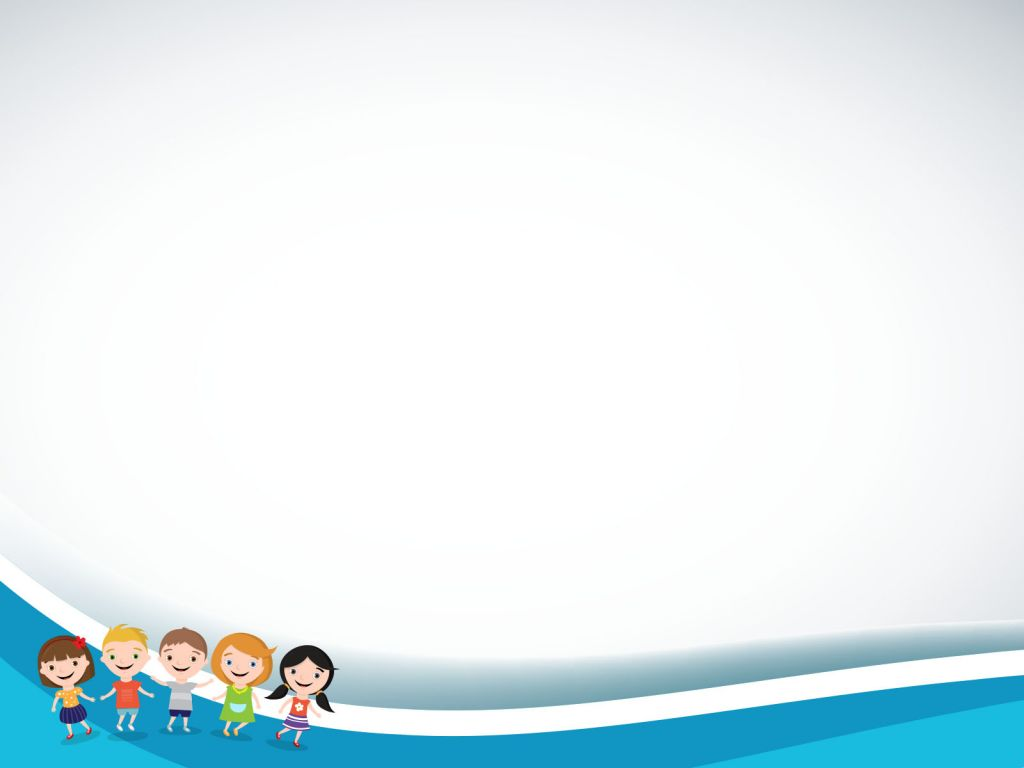 Thứ ba ngày 17 tháng 9 năm 2021
Tự nhiên và Xã hội 
        Bài 4: Phòng bệnh đường hô hấp
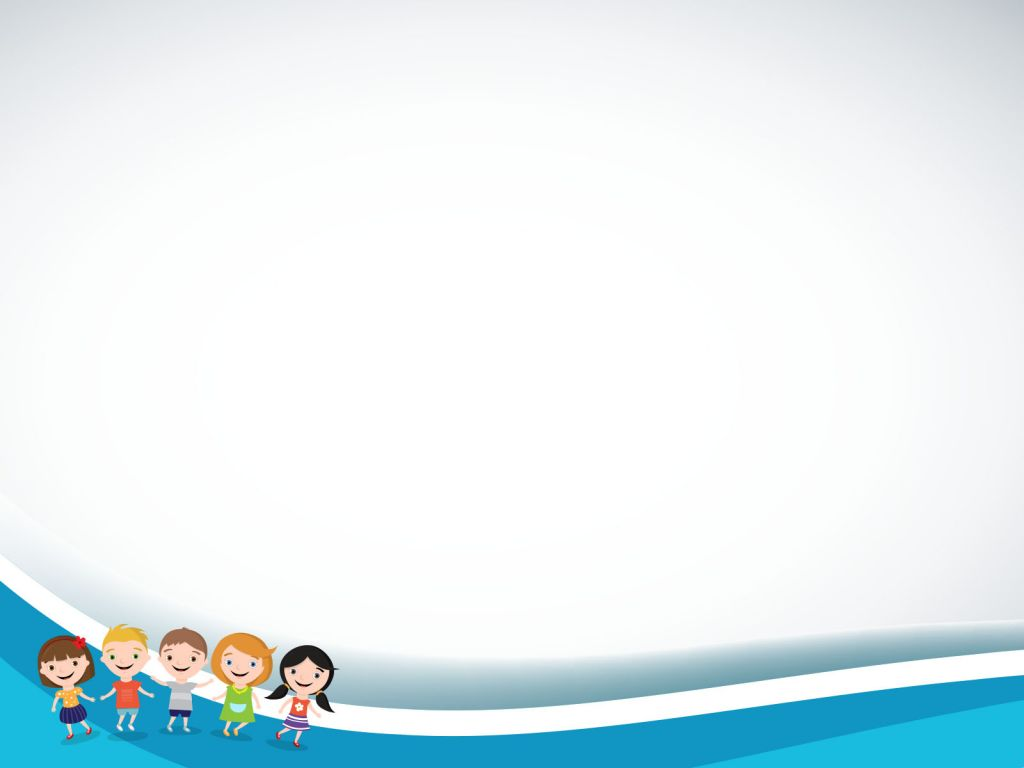 * Hoạt động 1: Các bệnh đường hô hấp thường gặp.
- Em đã bao giờ bị ho và đau họng chưa?
- Hãy nói cảm giác của em khi bị ho và đau họng.
- Hãy kể tên các bệnh về đường hô hấp mà chúng ta thường gặp?
Các bệnh đường hô hấp
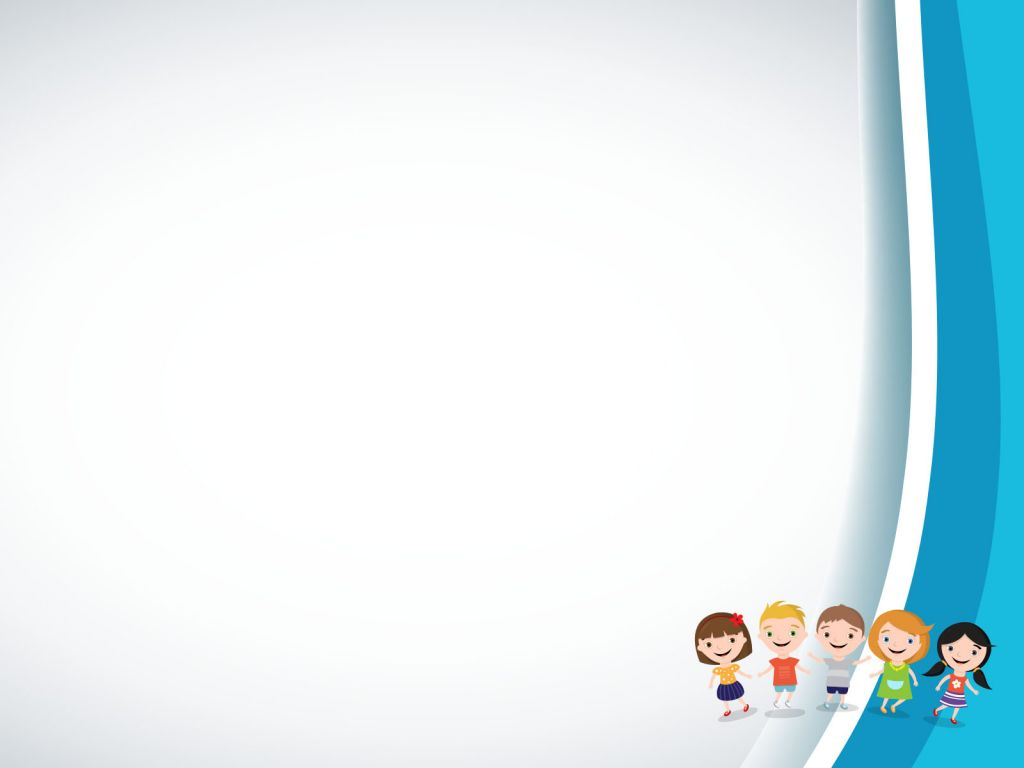 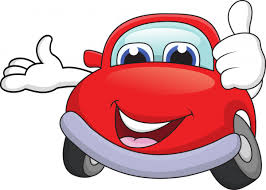 Viêm mũi
Viêm phế quản
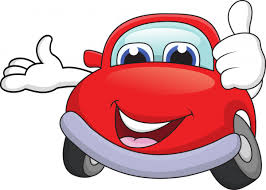 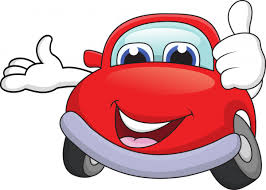 Viêm họng
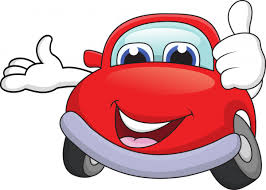 Viêm tai
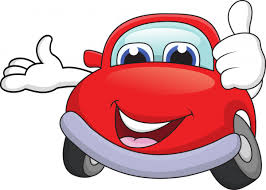 Viêm phổi
Một số bệnh đường hô hấp thường gặp
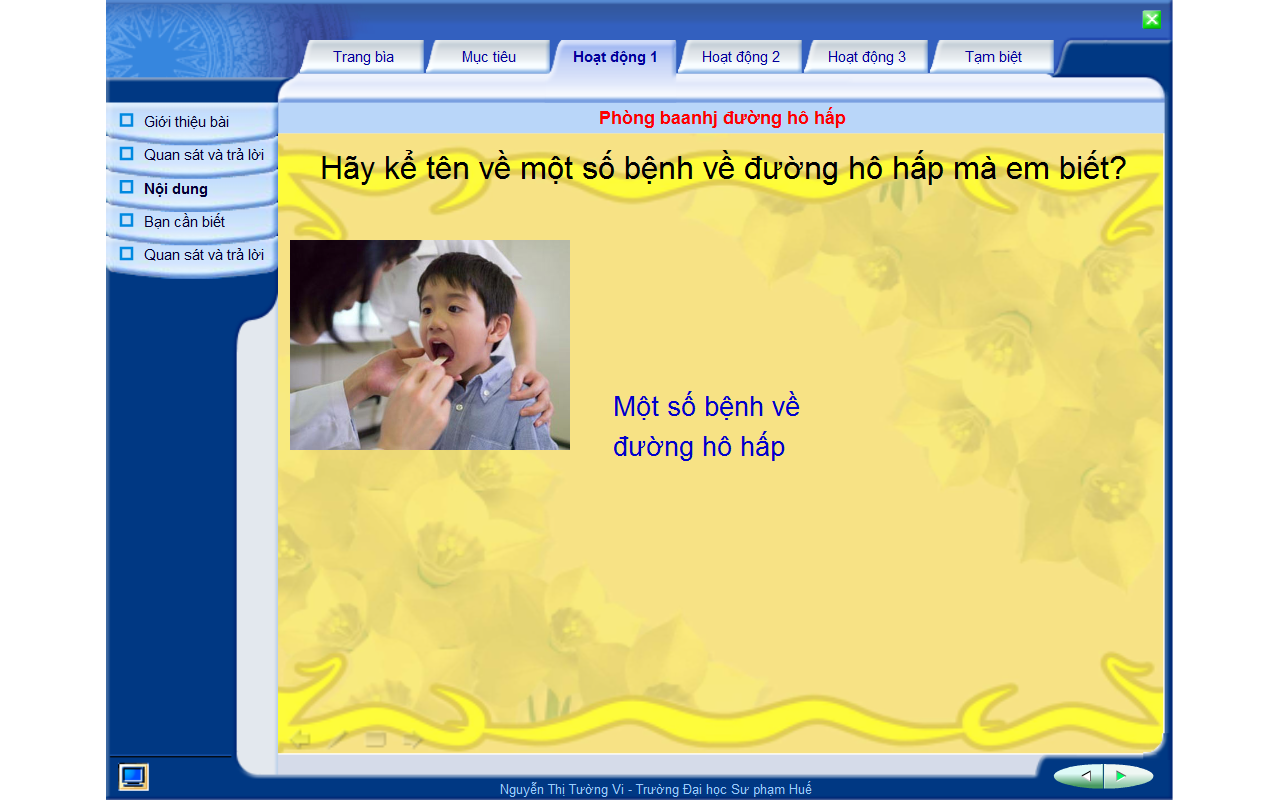 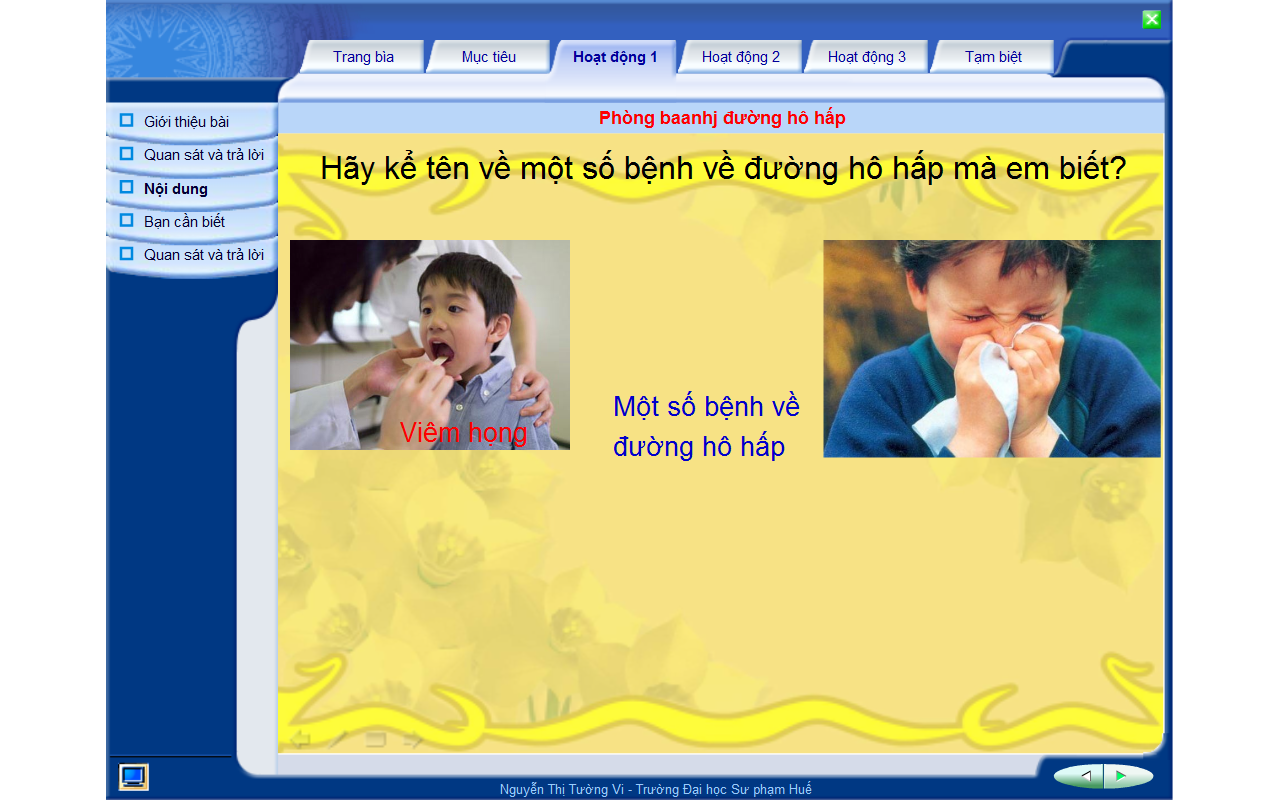 Viêm họng
Viêm mũi
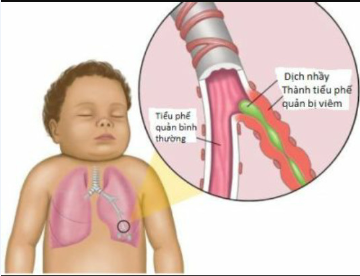 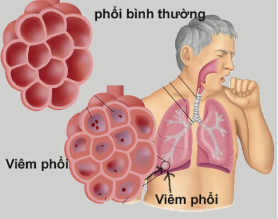 Viêm phế quản
Viêm phổi
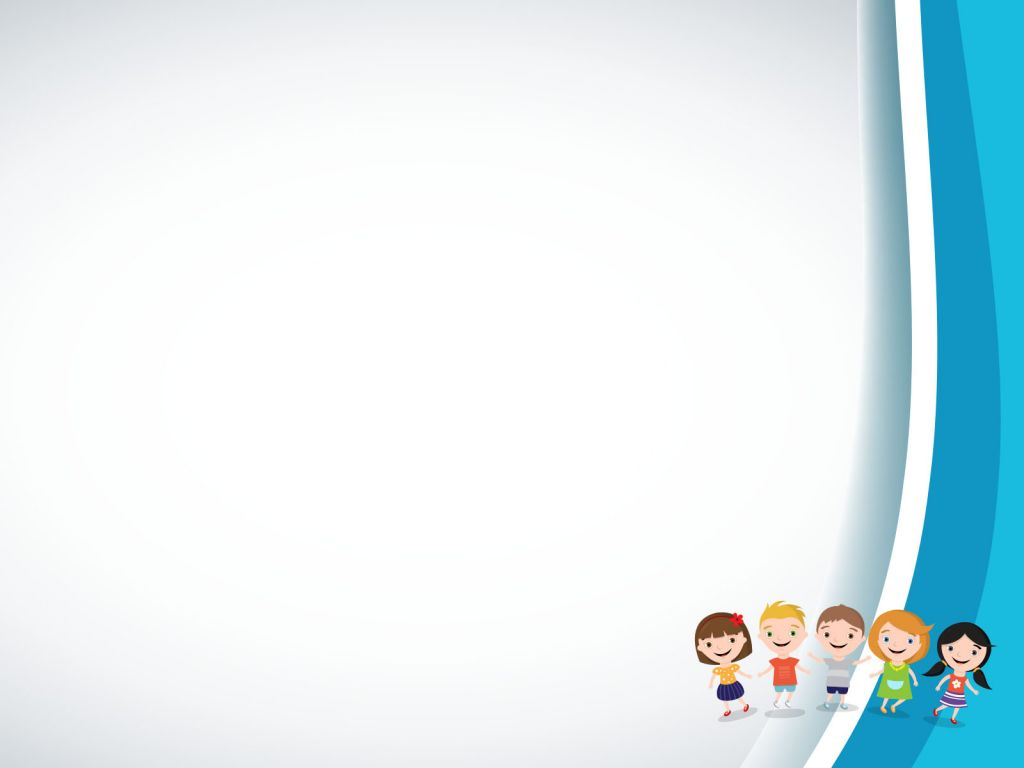 Tất cả các bộ phận của cơ quan hô hấp đều có thể bị bệnh.
     Những bệnh đường hô hấp thường gặp là: bệnh viêm mũi, viêm họng, viêm phế quản, viêm phổi ...
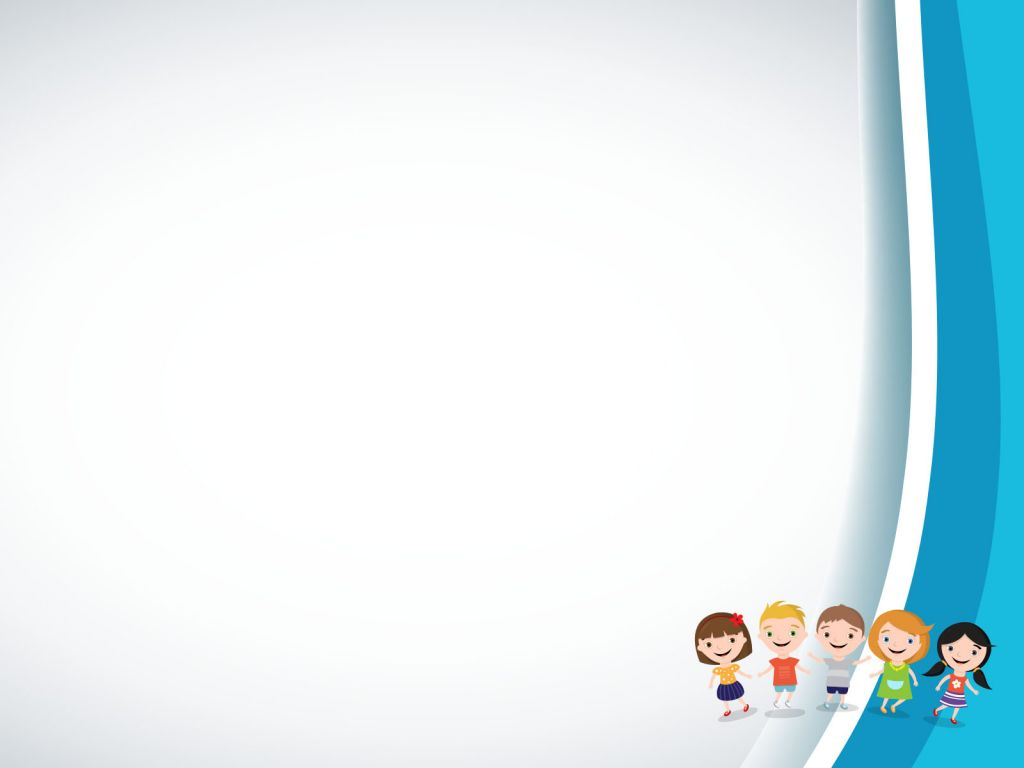 * Hoạt động 2: Nguyên nhân gây ra các bệnh về đường hô hấp.
Quan sát và nêu nội dung các bức tranh
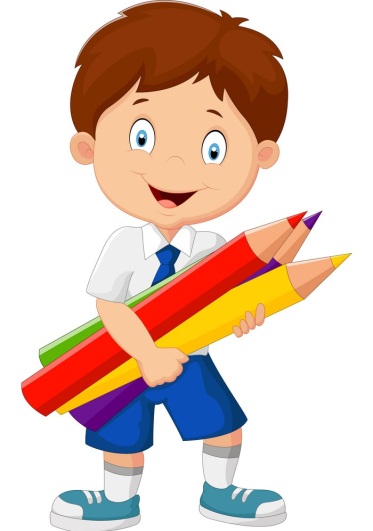 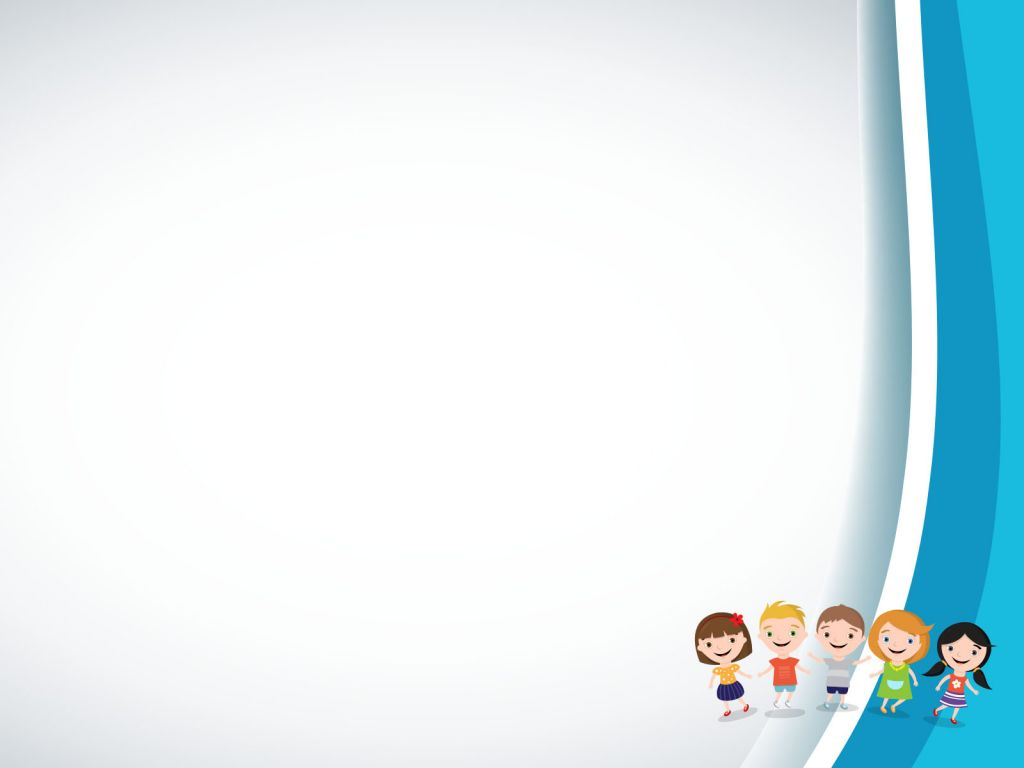 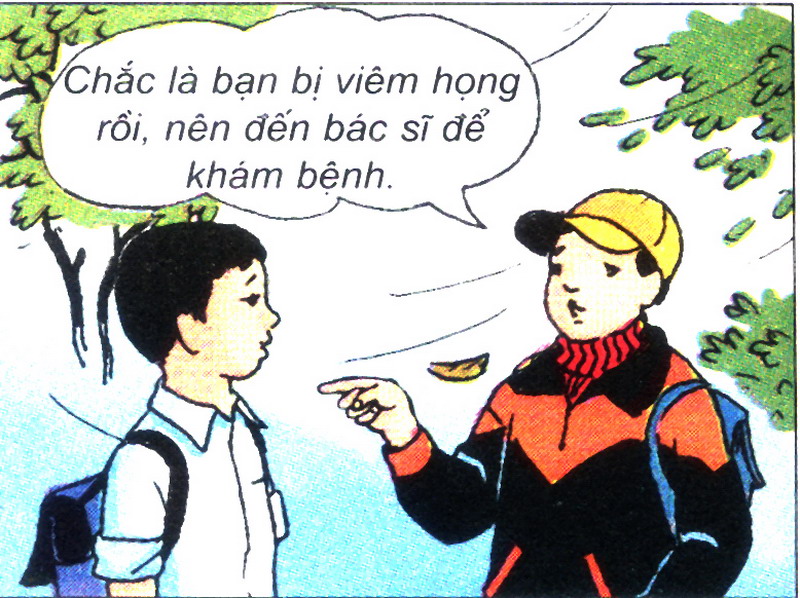 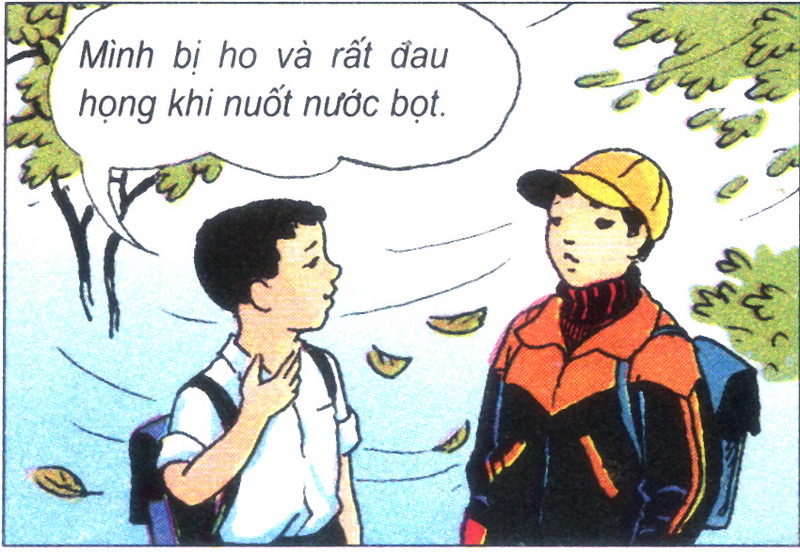 Minh
Minh
Nam
Nam
1
2
Em có nhận xét gì về cách ăn mặc của hai bạn ?
Nguyên nhân nào khiến Nam bị viêm họng ?
Nam đã nói gì với Minh ?
Minh đã khuyên Nam điều gì ?
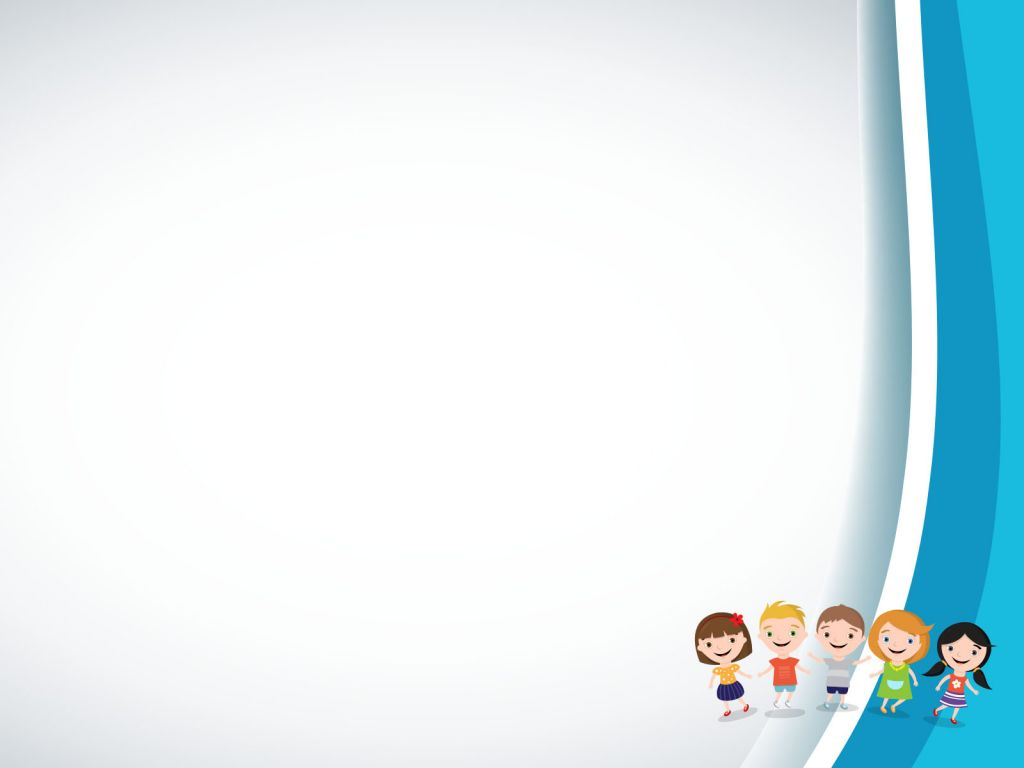 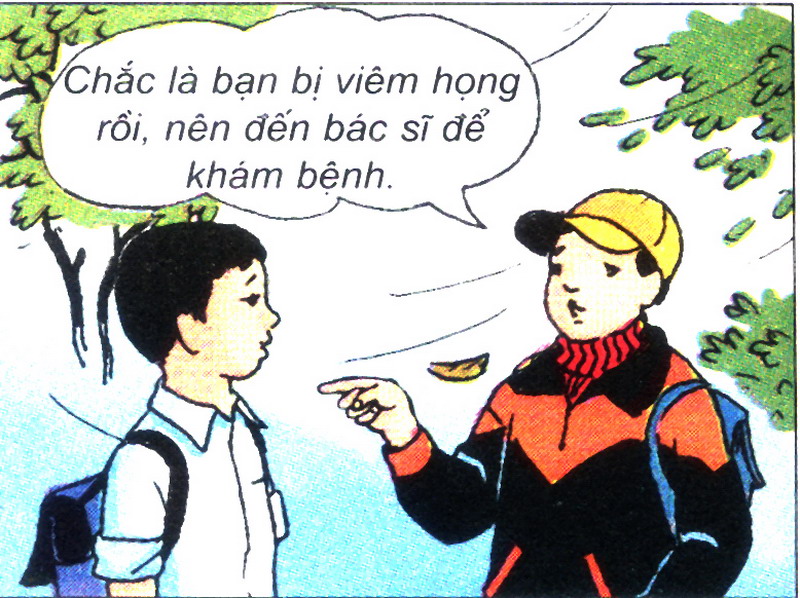 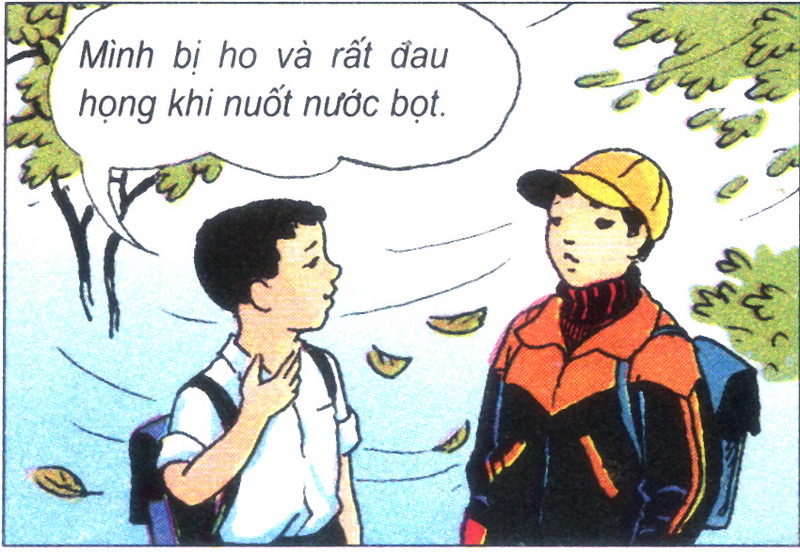 Minh
Minh
Nam
Nam
1
2
Bạn Nam bị ho và thấy đau họng khi nuốt nước bọt, chứng tỏ bạn đã bị mắc bệnh đường hô hấp do mặc không đủ ấm khi thời tiết lạnh.
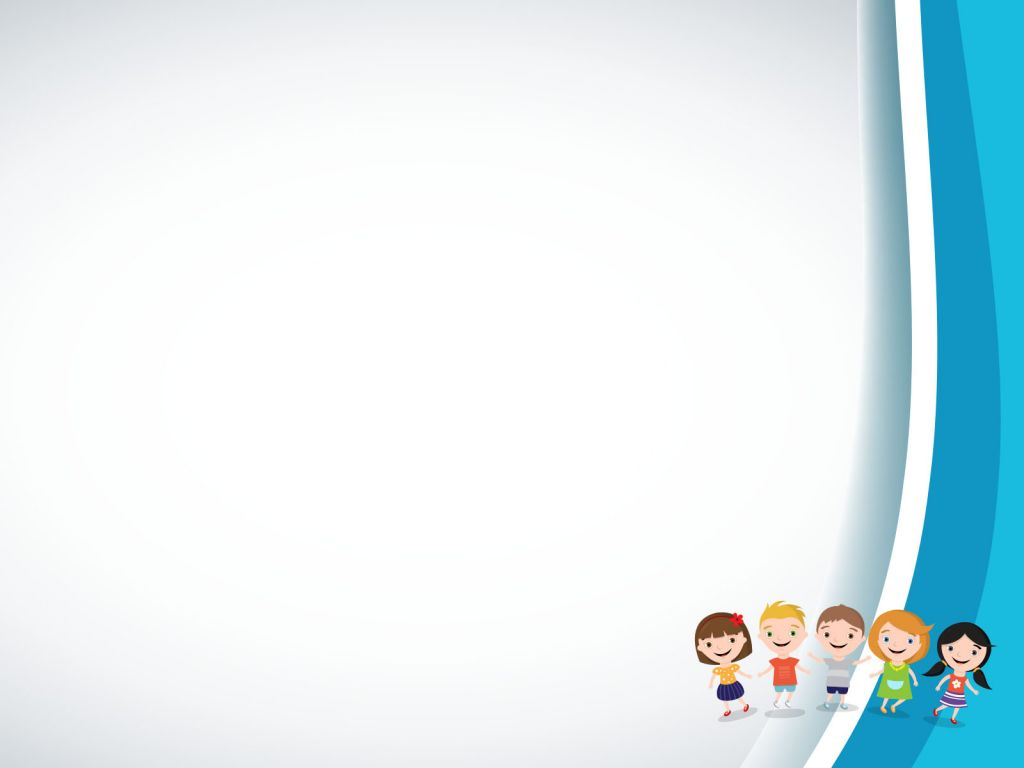 Bác sĩ đã khuyên Nam điều gì ?
Em có thể khuyên Nam thêm điều gì ?
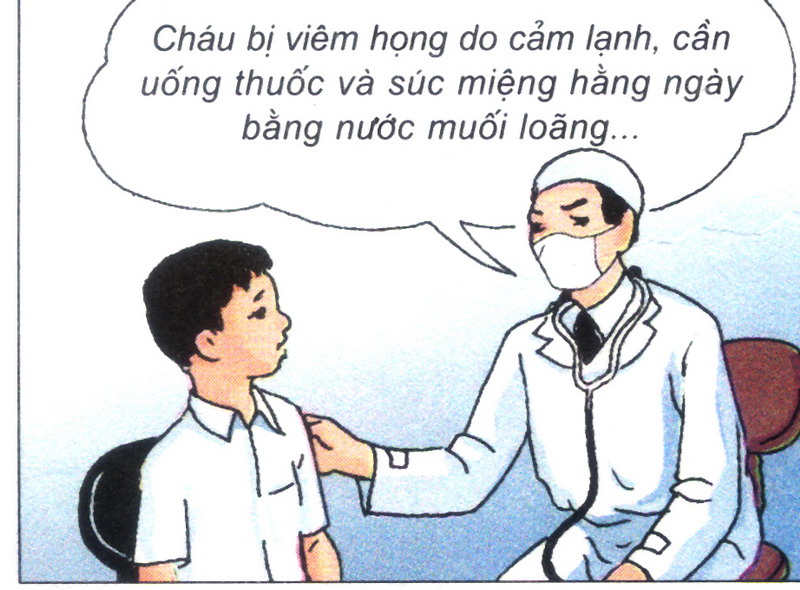 3
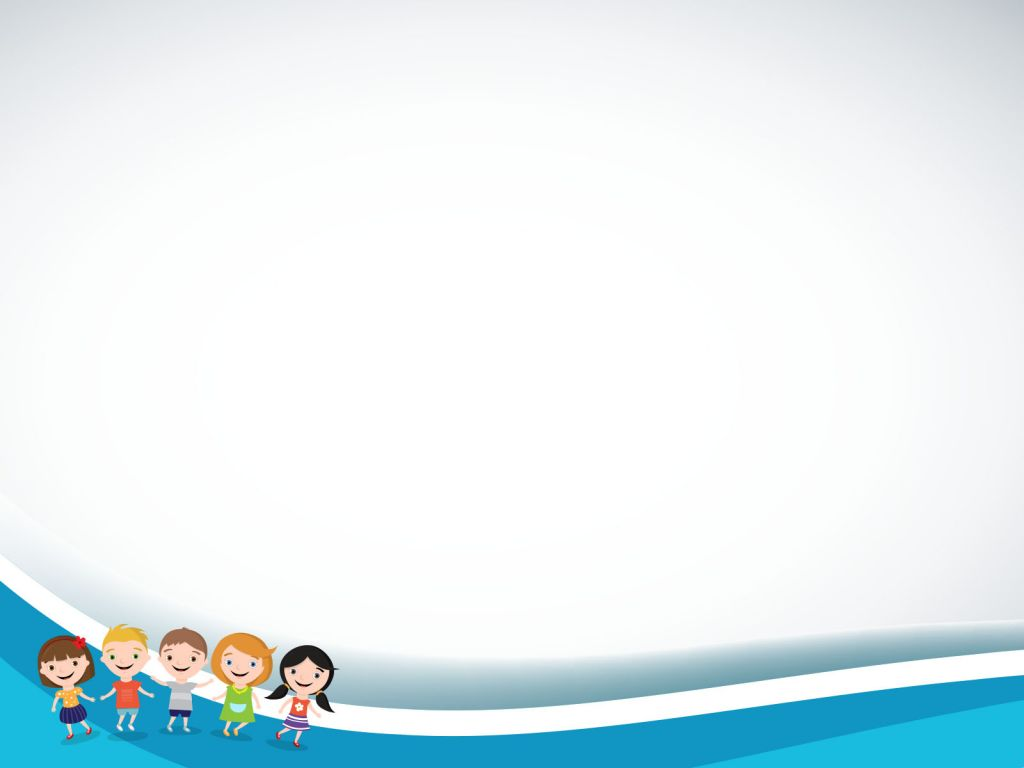 * Hoạt động 2: Nguyên nhân gây ra các bệnh về đường hô hấp.
Nguyên nhân chính gây ra các bệnh về đường hô hấp
+ Do nhiễm lạnh.
+ Ngoài ra nhiễm lạnh đường hô hấp còn do bị nhiễm trùng hoặc biến chứng của các bệnh truyền nhiễm như: cúm,sởi…
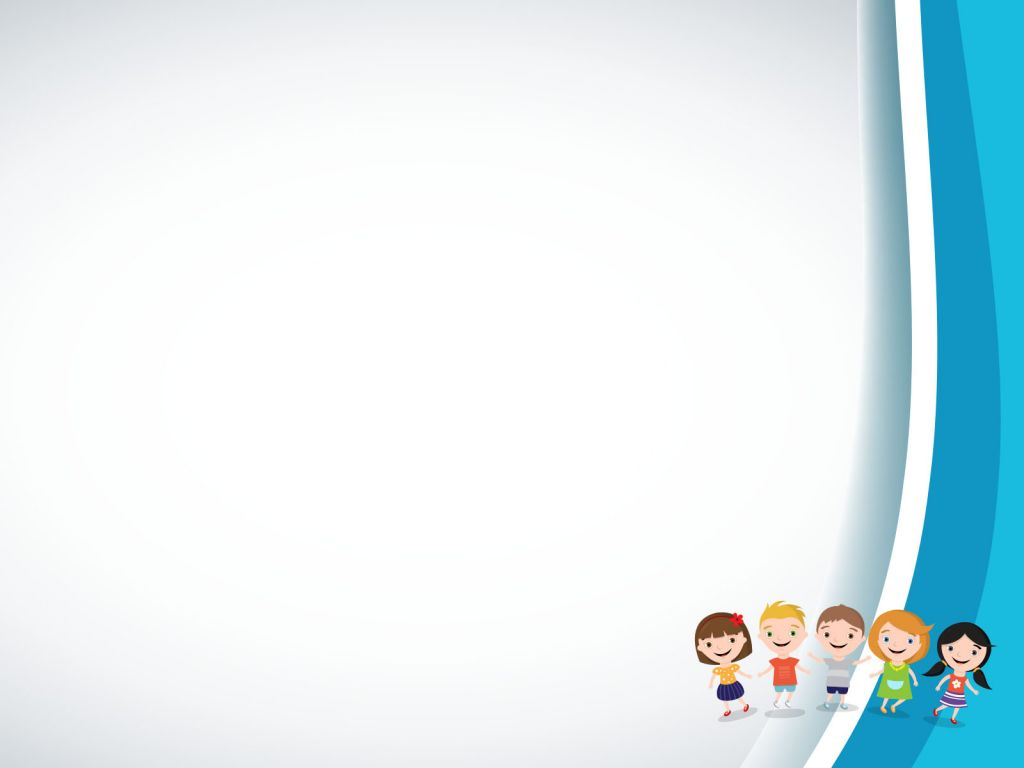 * Hoạt động 3: Cách đề phòng các bệnh về đường hô hấp.
Quan sát tranh và nêu cách phòng bệnh đường hô hấp
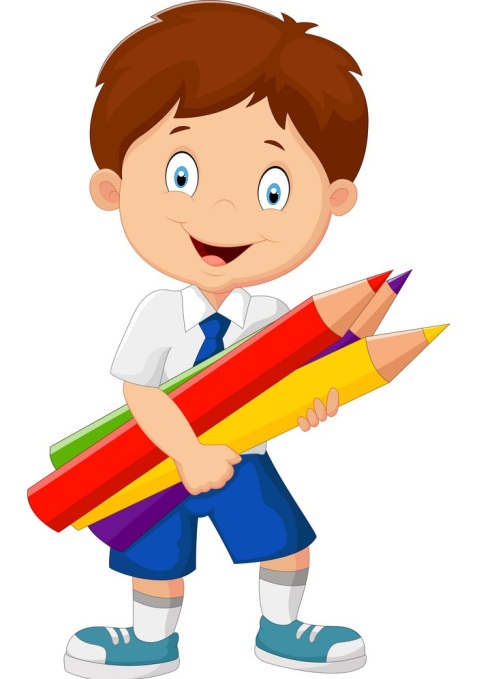 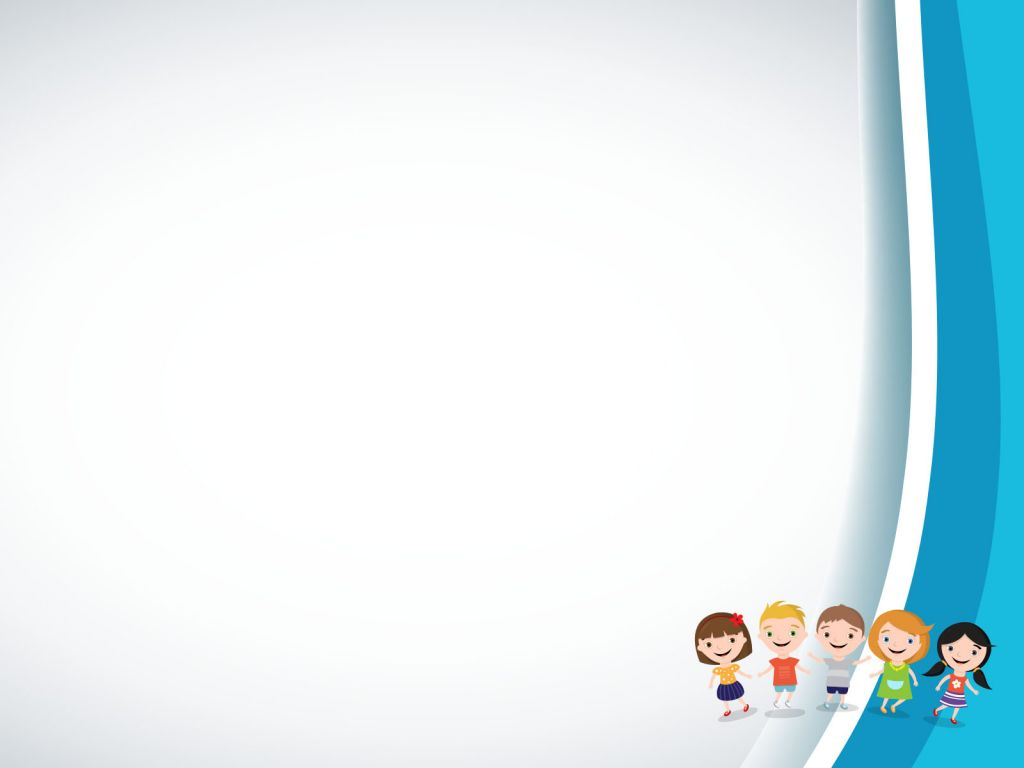 Tại sao thầy giáo lại khuyên bạn nhỏ như vậy ?
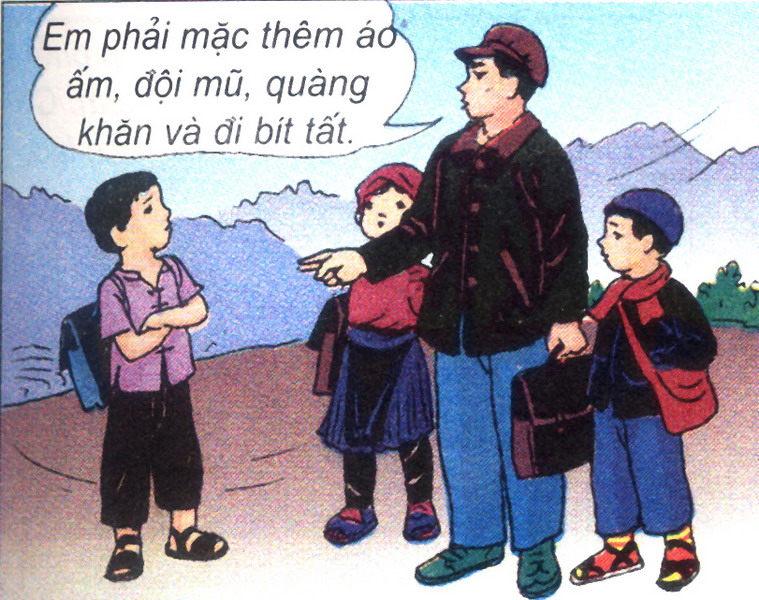 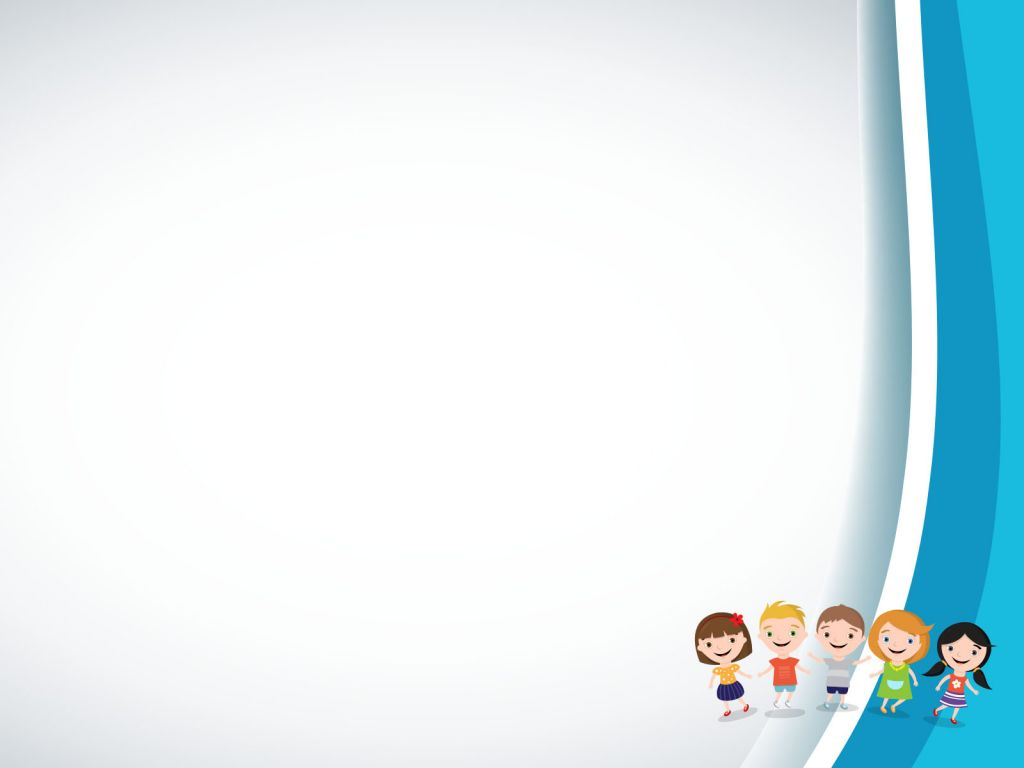 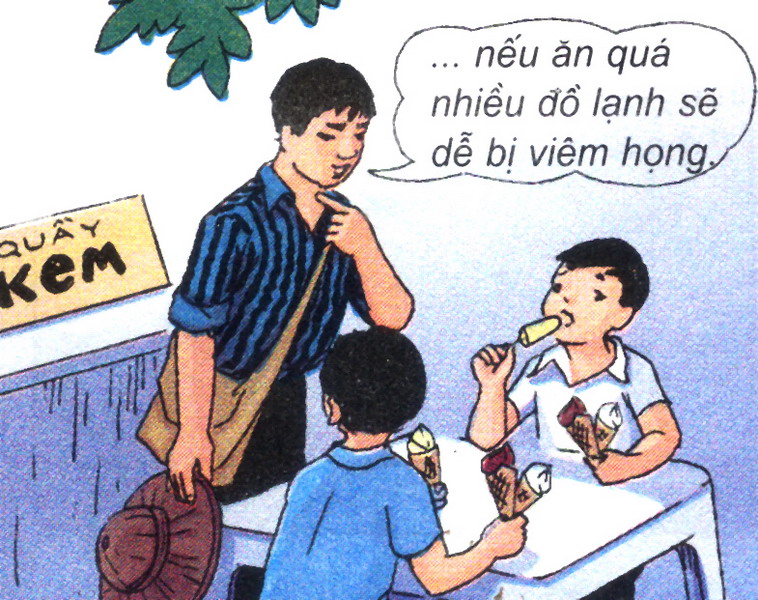 Điều gì có thể xảy ra nếu ta ăn nhiều kem, uống nhiều nước lạnh ?
Theo em, hai bạn nhỏ cần phải làm gì ?
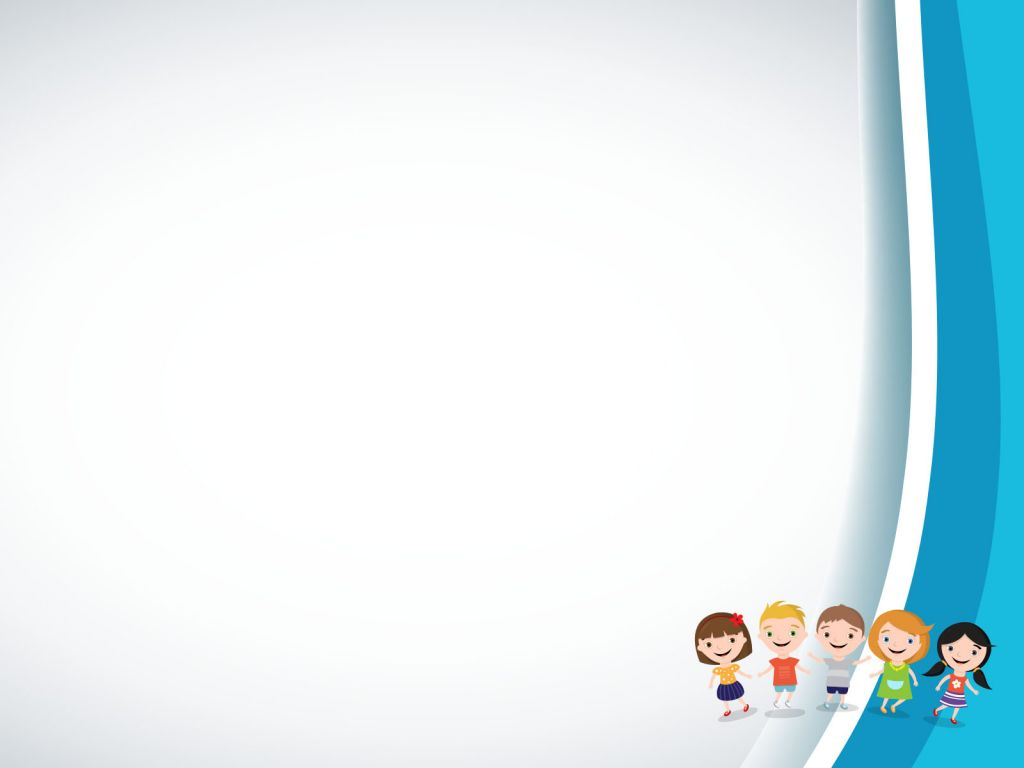 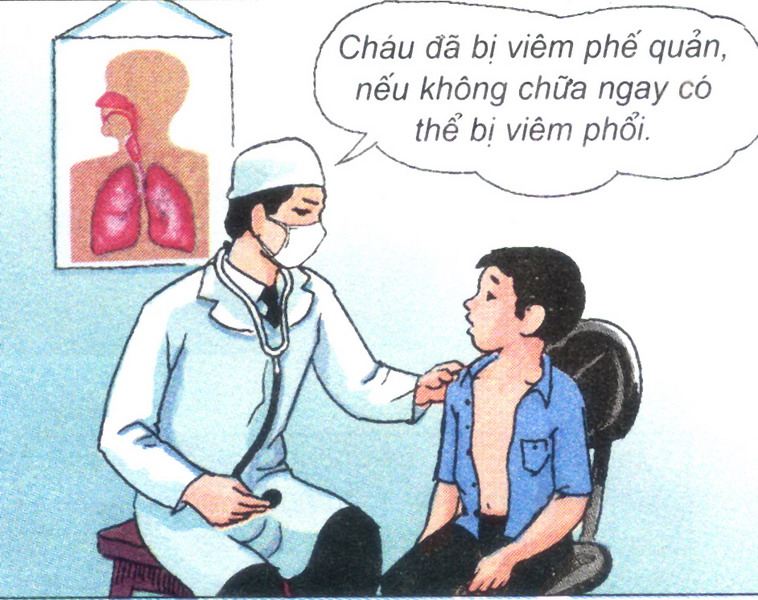 Khi đã bị bệnh viêm phế quản, nếu không chữa trị kịp thời có thể dẫn đến bệnh gì ?
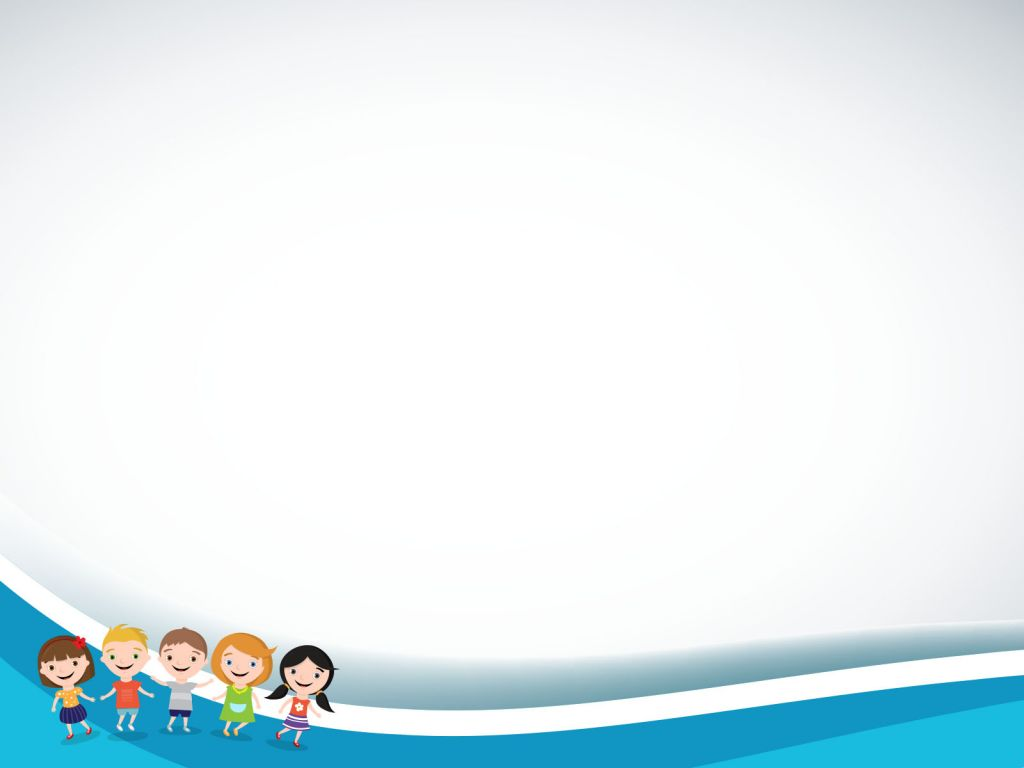 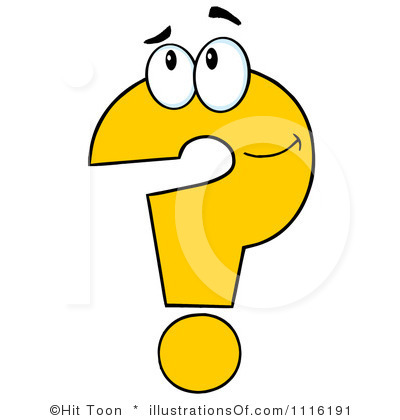 Bệnh viêm phế quản và viêm phổi thường có biểu hiện gì ?
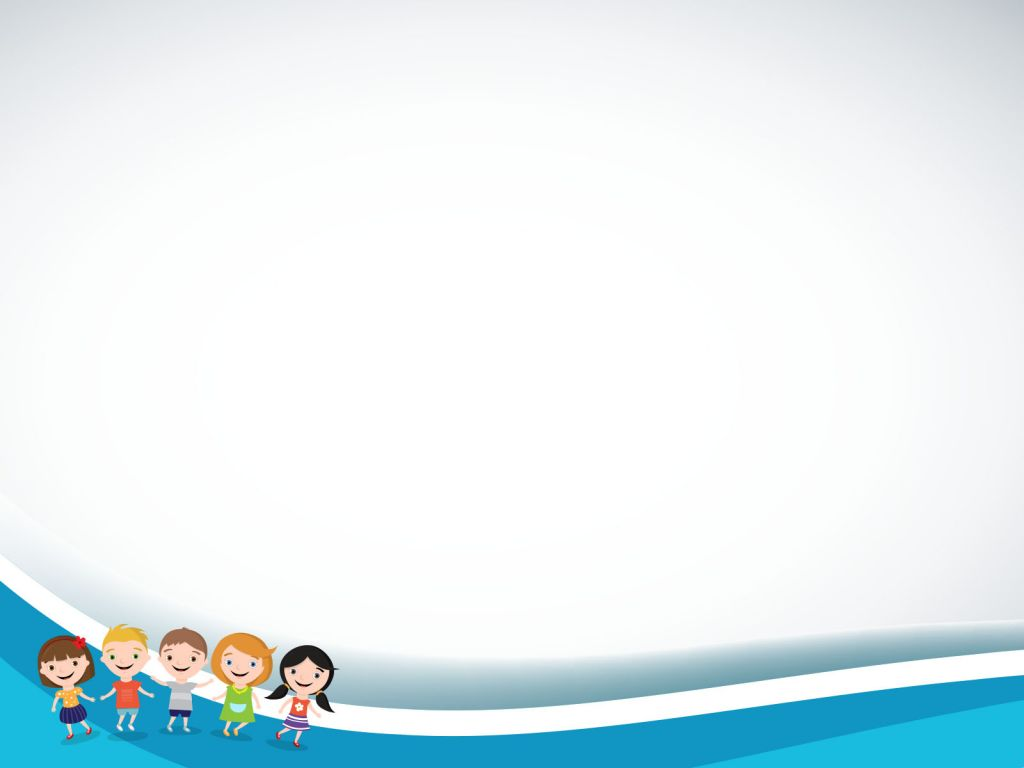 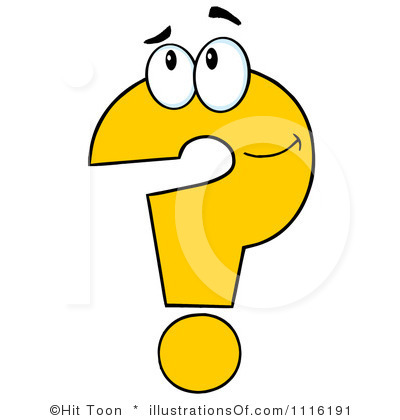 Nêu tác hại của bệnh viêm phế quản và viêm phổi ?
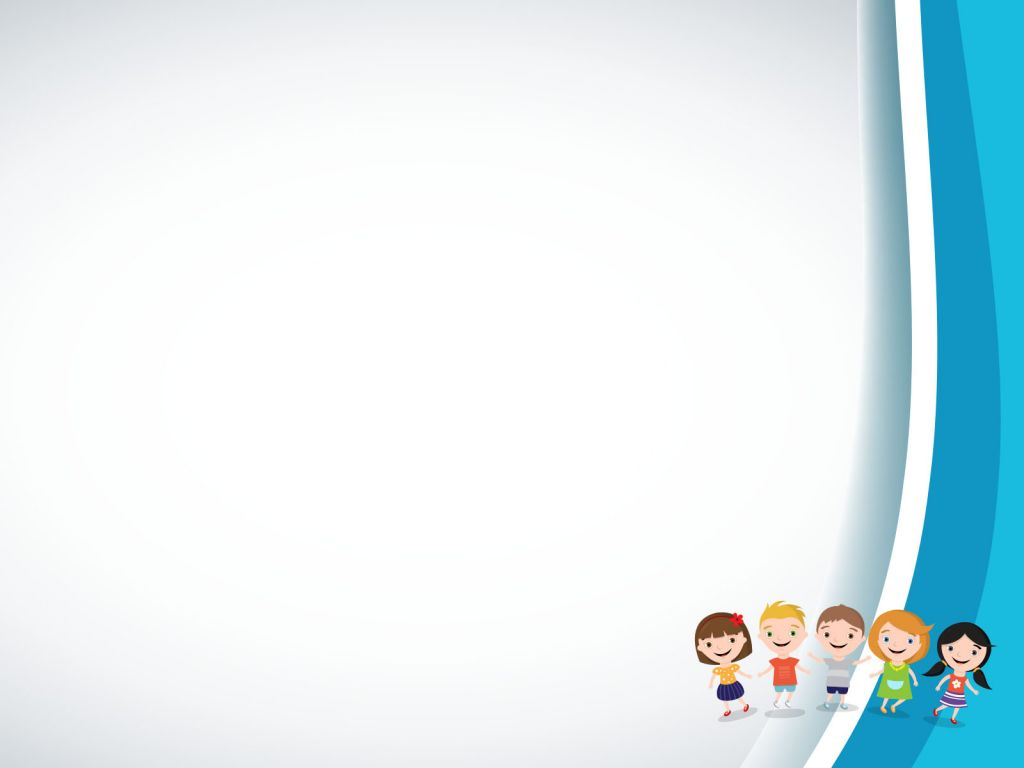 Vậy chúng ta cần làm gì để phòng tránh những bệnh đường hô hấp đó?
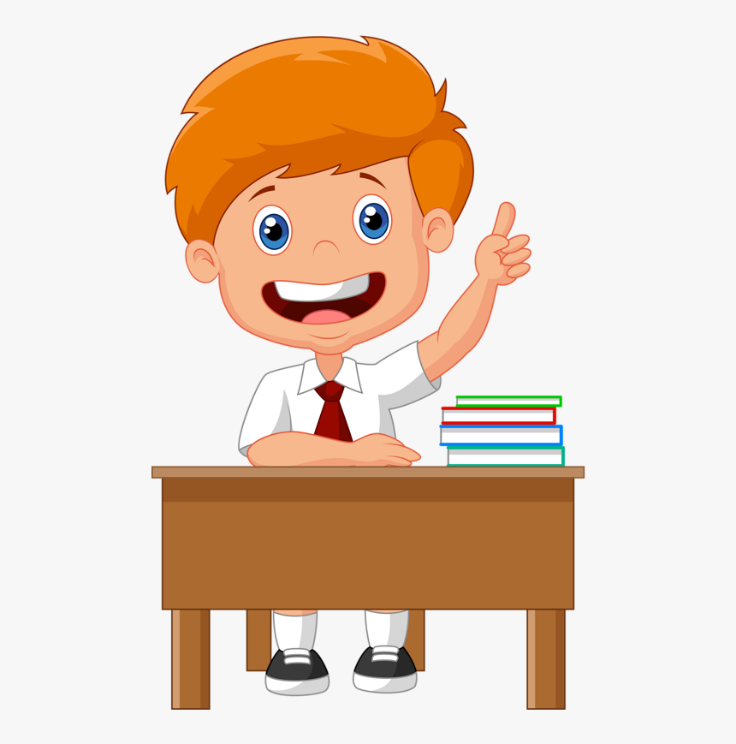 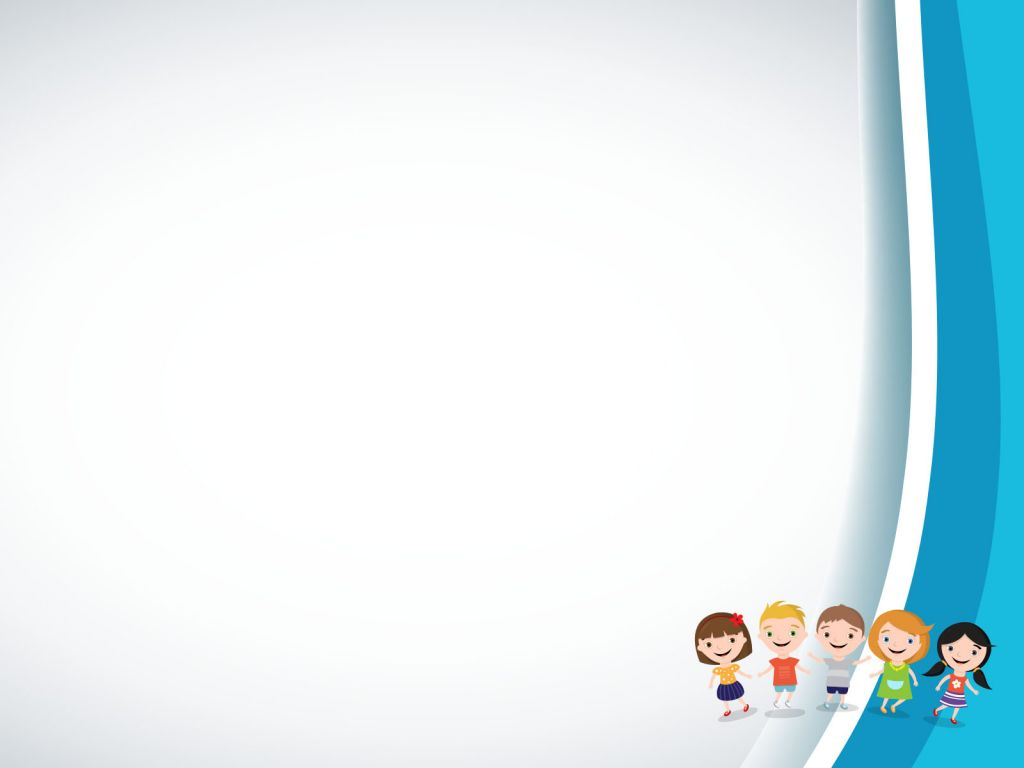 Để phòng bệnh viêm họng, viêm phế quản và viêm phổi chúng ta cần:
Mặc đủ ấm, không để lạnh cổ, ngực, hai bàn chân.
Ăn đủ chất và không uống đồ uống quá lạnh.
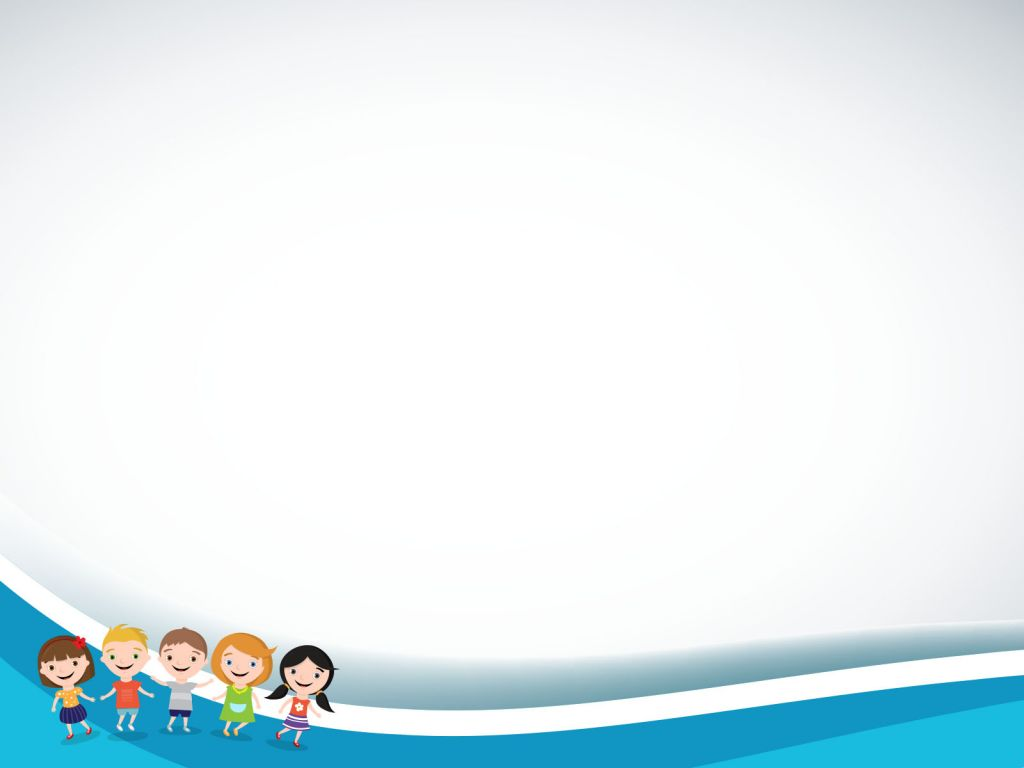 KẾT LUẬN:
Các bệnh viêm đường hô hấp thường gặp là: viêm họng, viêm phế quản, viêm phổi.
Nguyên nhân chính: do bị nhiễm lạnh, nhiễm trùng hoặc biến chứng của các bệnh truyền nhiễm (cúm, sởi...)
Cách đề phòng: giữ ấm cơ thể, giữ vệ sinh mũi, họng; giữ nơi ở đủ ấm, thoáng khí, tránh gió lùa; ăn uống đủ chất, luyện tập thể dục thường xuyên.
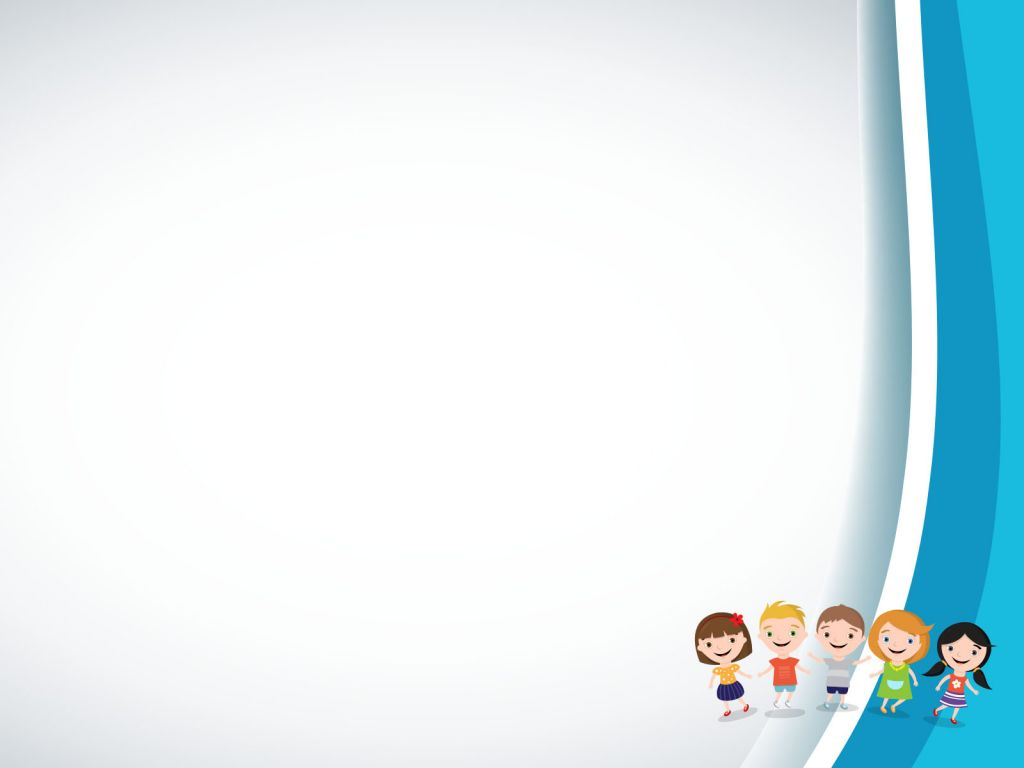 1.Các con hãy làm những việc để phòng tránh bệnh đường hô hấp.
2. Xem trước bài sau:
                 “ Bệnh lao phổi”.
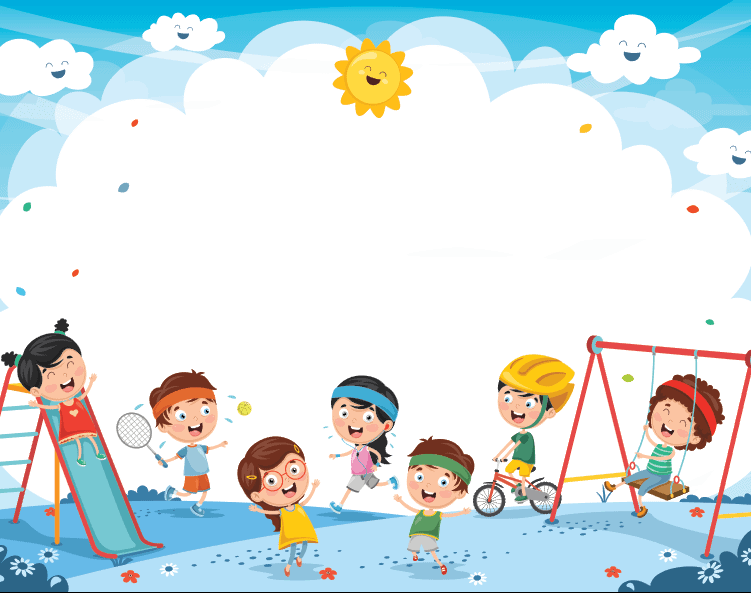 Chúc các con
 mạnh khỏe, học tập tốt.